The Immune System
Mr. mesiouris
Diseases
Organisms get sick. Parts of their bodies don’t function the way they’re meant to and it causes complications. 

When we get sick, we are being affected by a disease.

A disease is any change that disrupts the normal functions of the body (other than an injury)

We know today, that diseases are caused by germs (pathogens)
The Germ Theory of Disease
The world used to believe that curses and spirits caused sickness in people.

As science advanced, studies showed that microorganisms caused diseases.

They were also able to show that some organisms can help carry and spread these microorganisms around (like mosquitos, rats, ticks, etc)
Koch’s Postulates
Robert Koch spent a lot of time studying pathogens, and came up with rules on how to find them:

1. The pathogen should be found in a sick organism and not a healthy one
2. The pathogen should be isolated and grown in a pure culture
3. When the grown pathogens are placed in a new host, they should cause the same sickness
4. The injected pathogen should be the same as the original, when taken out of the host.
Why infect bigger organisms?
The reason that many pathogens make us sick is because the human body is an ideal place for bacteria and other single celled organisms to grow and live

The human body is a watery environment, at a good temperature, with many nutrients for the pathogen to use.

The same reasoning applies to other animals.
Agents of Disease
Bacteria – break down tissues, or release toxins

Toxins – poisons that disrupt bodily functions

Parasites – organisms that live and feed inside infected organisms

Viruses – non-living pathogen that reproduces until it destroys the host
The Spread of Disease
Diseases can be spread through a number of different ways:

In humans, coughing, sneezing, and physical contact can spread disease

Infected animals like insects, rats, and birds can spread disease (vectors)

Contaminated food and water can spread disease
Vectors
Animals and insects that carry diseases from place to place and help transmit them to other organisms are called vectors. 

Humans can be vectors too, whenever we are sick, we transmit our diseases to other humans by coughing on them or sneezing near them.

This is why it is so important to cover our mouths whenever we have to cough or sneeze. (Also because getting sneezed on is gross)
Fighting Diseases
If humans get sick, we have a number of different medicines to help us fight off those diseases.

 We have antibacterial drugs for fighting bacteria, antiviral drugs for fighting off viruses, and antidotes and antitoxins for curing toxins

We usually use these medicines in addition to our natural defense: our first, second and third lines of defense that are naturally built into our bodies.
Types of Defenses
Our bodies have two types of defense:

Nonspecific defenses – like big walls, just work to keep things out of the body

Specific defenses – track down and destroy pathogens, like a guard
The First Line of Defense
The first line of defense in your body is your skin. 

The skin is covered in layers of dead skin cells that are hard for pathogens to get through.

Our sweat and skin oil make it hard for bacteria to live on our skin.

But what about places that have openings? Like your mouth and nose?
Clotting
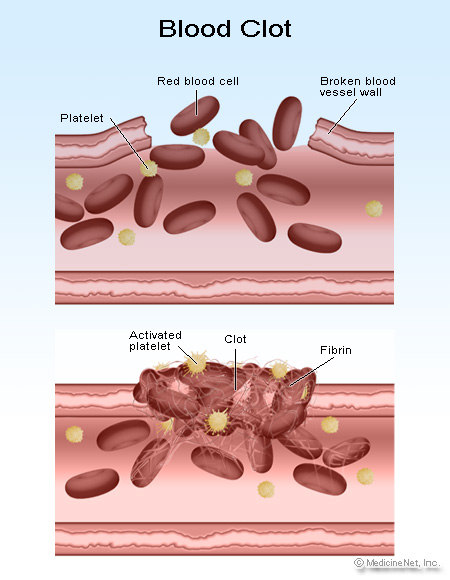 When the first line of defense is broken and your body is exposed to the outside world, your wound will close due to clotting

Platelets contain a special enzyme which makes platelets stick together and form the clots that stop you from bleeding. 

This closes the gap in your skin, acting as a temporary patch in your first line of defense
The Second Line of Defense
If pathogens make it past the first line of defense, there is the inflammatory response, the second line of defense.

The inflammatory response is a nonspecific defense, it happens as a reaction to tissue damage or infection.

Blood vessels expand and white blood cells leave the blood vessels and fight the pathogens, engulfing them.

You will also get a fever, which is the body’s way of trying to kill the pathogens.
The Third Line of Defense
If a pathogen makes it through the first two lines of defense, the immune response occurs.

Antigens (substances on the surface of a pathogen)trigger the immune response

B Cells will then produce antibodies. The antibodies latch on to antigens and help the body destroy them. 

This is called humoral immunity
The Third Line of Defense
Another type of immune response is cell mediated immunity.

There are T cells in the body, and they usually help B cells make antibodies. (helper T cells) 

Sometimes though, they can be turned rogue, and made into killer T Cells. These cells latch on to infected cells and kill them. Making them burst.

Killer T cells make organ transplants difficult to do sometimes.
What happens after you get sick?
After you get sick, your body has created a number of B cells and T cells that can now make the antibodies that are needed to fight off the pathogen you just got. 

This means that the next time that pathogen enters your body, it will be easier to fight it off. 

Sometimes, the cells that you have to produce those antibodies can react to the pathogen so fast that you don’t even get sick. This is called permanent immunity
Active Immunity
Pretend that you’re a doctor. There is a very deadly disease that is spreading in a nearby state. Your first idea is to create something to fight that disease, so it doesn’t hurt any more people. 

Doctors have wanted to protect people from diseases forever, but they didn’t always know how. 

By giving people weakened versions of the pathogens, doctors are able to help the body make antibodies to fight the pathogens (vaccines). 

This is called active immunity.
Passive Immunity
Sometimes, antibodies are injected into people before they travel. This gives the antibodies to the travelers to protect them from diseases that can get them sick while they are on vacation.

Mothers can pass down antibodies to their children while they are pregnant, which protects their babies from diseases too.

These are examples of passive immunity.
What is the difference between Active and Passive immunity?
Active immunity – 
Your body fights off a weaker version of the pathogen, actively making the antibodies needed. 

Passive immunity – 
Your body uses antibodies from other sources, and copies them. Just borrowing them and not fighting anything off.
The Lymphatic System
The lymphatic system links the circulatory and immune systems. 

Lymph nodes make white blood cells of every type, and are connected by structures similar to blood vessels.

The lymphatic system moves the T cells and B cells around in ‘lymph fluid’, while white blood cells travel in both the lymphatic and circulatory system.

When antibodies link together pathogens for removal, they are transported away through the lymphatic system.
Immune System Disorders
Sometimes the immune system works too well, or doesn’t work well enough.

Examples of when the immune system overreacts are allergies, and asthma.

Examples of when the immune system doesn’t work well are autoimmune diseases, and AIDS
Allergies and Asthma
Allergies happen when the body attacks certain things that aren’t pathogens. 

For example if you have a dust or pollen allergy, it means that your body attacks those things when they enter your body. The body produces things called histamines, which cause you to increase the flow of blood and fluids to the area. This is why you get a runny nose/ teary eyes. 

Asthma is a more severe type of allergy. The reaction to certain things entering your body make the muscles in your throat close, which makes breathing hard.
Autoimmune Disease
Types of disorders where the body will attack its own cells. 

If the immune cells of the body are attacking the rest of the body cells, they cant fight off the pathogen and harm the body. 

Certain autoimmune diseases cause the immune system to attack different parts of the body (heart, lungs, pancreas)
AIDS
Acquired Immune Deficiency Syndrome

Caused by HIV (Human Immunodeficiency Virus)

The virus attacks immune cells specifically, which makes it hard for your body to fight off the HIV, and makes it hard to fight off any other pathogens that may enter your body.

The virus is spread through the transfer of fluids and/or sexual contact.
Cancer
Cancers are caused by mutations that make cells grow and duplicate out of control. 

The mutations can come from viruses, radiation, or chemicals

The cells grow out of control and form tumors. The tumors absorb nutrients from the body, interrupt organ functioning, and block nerve signals.
Fighting Cancer
The best fight against cancer is defending yourself against ever getting it. 
Cancer research is slow, it gives us tiny steps forward in our fight against cancer.
Don’t smoke, get check-ups, eat a (mostly) balanced diet. 


The medical methods to fight cancer can be extreme:
 Surgery can remove tumors
 Chemotherapy uses chemicals to attack cancer cells, but also attack other body cells
Radiation therapy bombs the cancer with radiation, but also hurts our bodies.